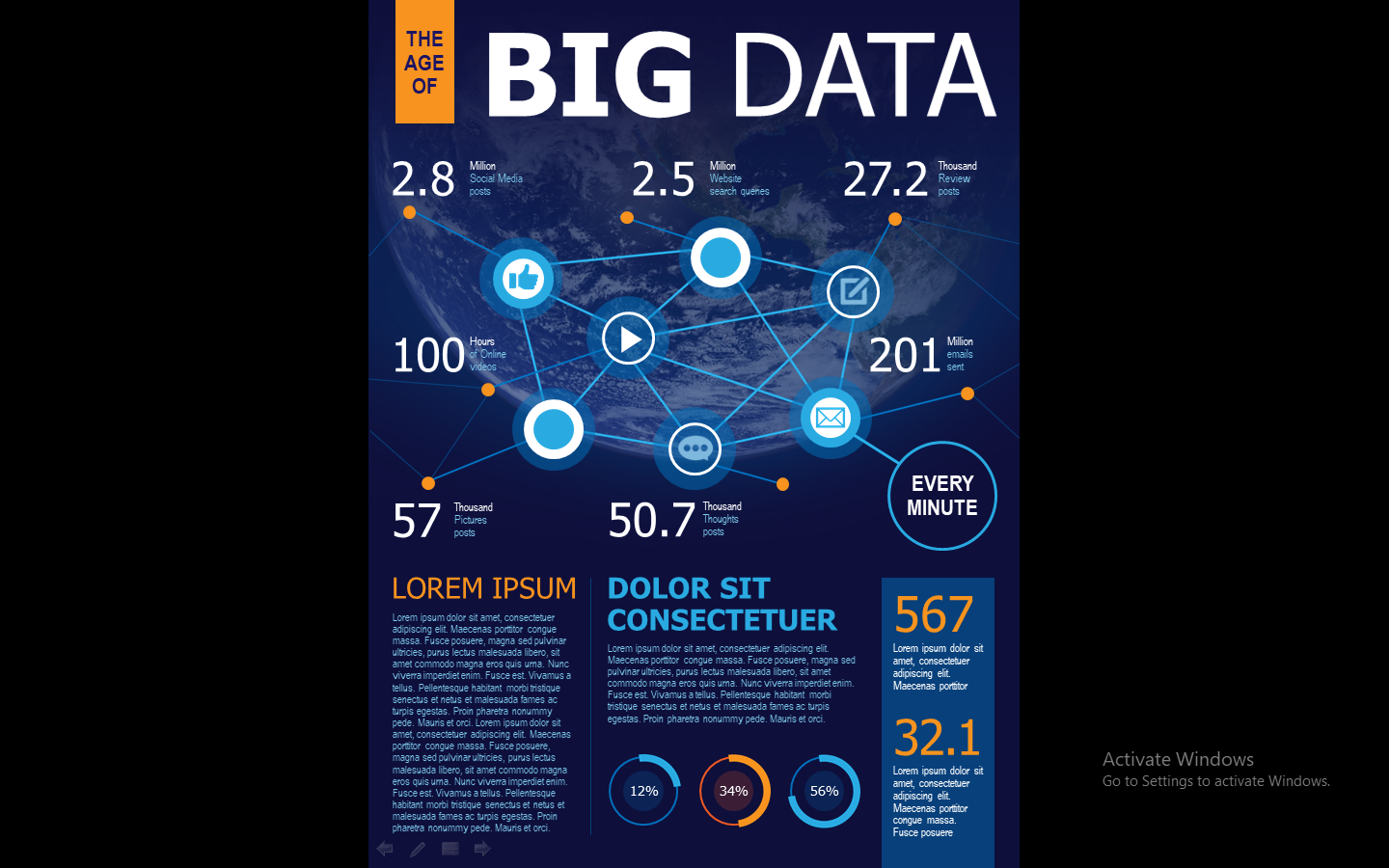 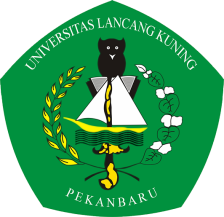 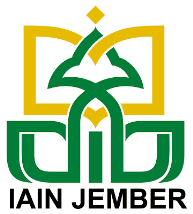 E-resouces dan Pemanfaatannya di Perpustakaan
Fiqru Mafar, M. IP.
Disampaikan dalam Pelatihan dan Pemanfaatan E-resources Bagi Pustakawan.
Diselenggarakan oleh Prodi Ilmu Perpustakaan FIB Unilak via Zoom
27 November 2020
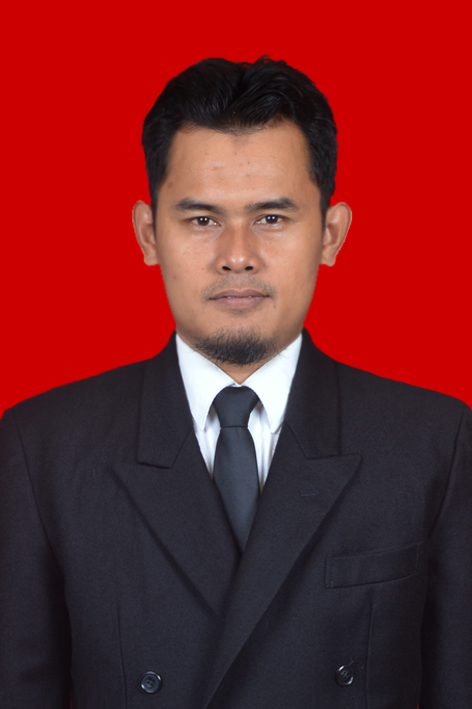 Fiqru Mafar, M. IP. 
Dosen UIN KHAS Jember
Email: mafarfiqru@gmail.com
Kenalan?
Tak kenal, maka Ta’aruf
Evolusi Perpustakaan
Koleksi utama berbahan kertas
Koleksi utama berbahan kertas
Terotomasi
Elektronik
Manual
Koleksi utama berbahan elektronik
Dikelola secara manual
Dikelola secara elektronik
Dikelola secara elektronik
E-resource
Sumber informasi berbentuk elektronik dan dapat diakses secara elektronik
Mortimer, 2007.
Tipe
Digital Communication
Digital Collection
Online Finding Aids
Media sosial
Email
Kelas online
dll
Koleksi multimedia
e-book
e-jurnal
dll
Indeks
Search Engines
Database
Tara, dalam Patra, 2017
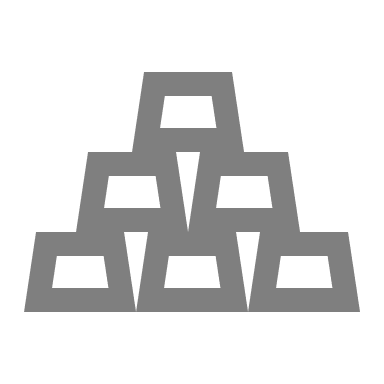 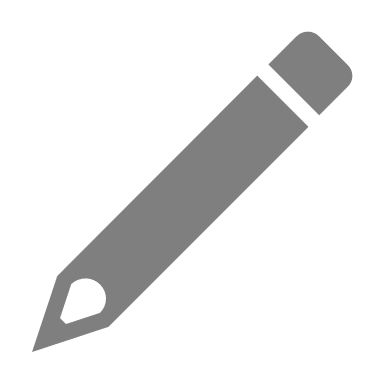 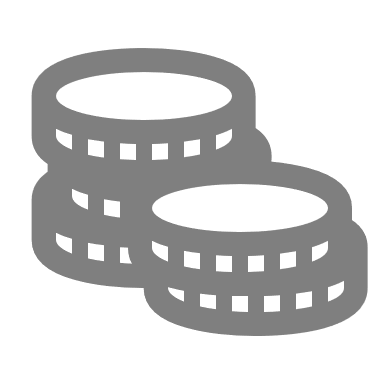 Bentuk
web
dokumen
multimedia
Laman web 
(umumnya html)
Doc, ppt, pdf, rtf, pub, dll
Gambar, audio, video, gabungan
Ragam bentuk e-resources
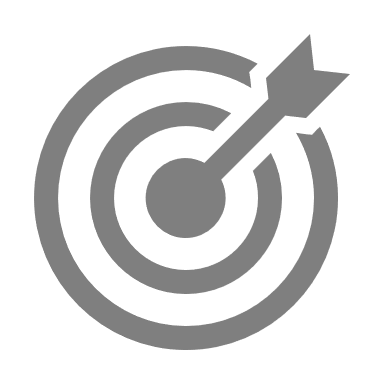 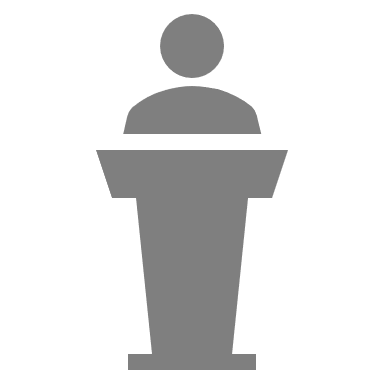 Informasi
Sumber
Tentukan informasi yang dibutuhkan
Tentukan sumber informasi yang diinginkan
Tahapan
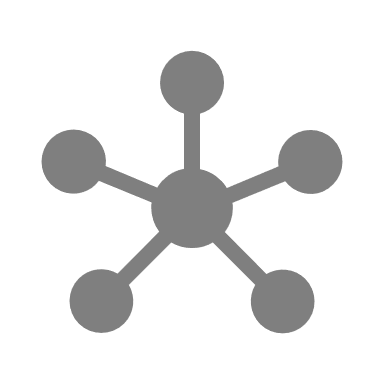 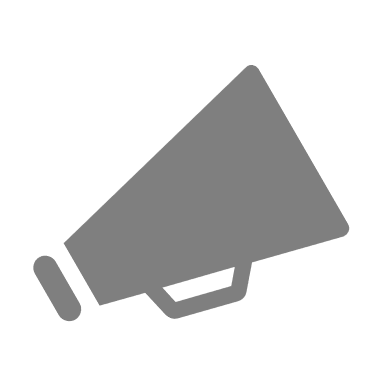 Pencarian
Review
Lakukan pencarian
Review hasil pencarian
Tahapan pencarian e-resources
Akses?
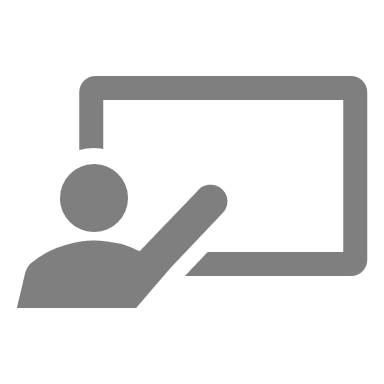 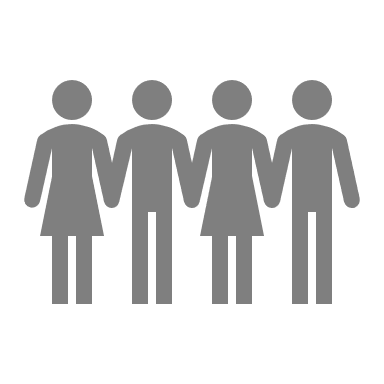 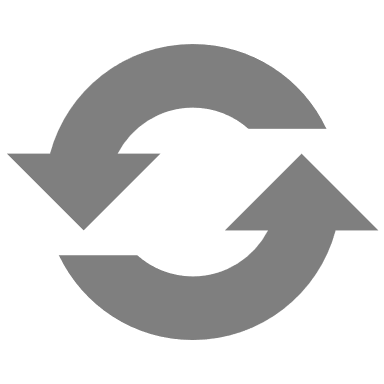 Penerbit
Aggregrator Database
Pengindeks
Penerbit lokal, penerbit nasional, penerbit internasional, dll.
Nasional, internasional
Spesialisasi, Nasional, internasional
Herliansyah, 2019
Akses?
Close Access 
vs 
Open Access
Daftar Situs OA E-resources
Herliansyah, 2019
Daftar Situs OA E-resources
Injac-Malbaša, 2014
Daftar Situs OA E-resources
Herliansyah, 2019	, Injac-Malbaša, 2014
Harliansyah, Faizuddin. 2019. “Repository Sebagai Sarana Scholary Communication Alternatif” disampaikan dalam Workshop Pengembangan Reposiroty HAKI”  Jember: Perpustakaan IAIN Jember. 
Injac-Malbaša, Vesna. 2014. “Open E-Resource in Libraries”, dalam Patra, Nihar K., Bharat Kumar, dan Ashis K. Pani, Ed. 2014. Progressive Trends in Electronic Resource Management in Libraries. Hershey: IGI Global.
Mortimer, Marry. 2007. Library Speak: A Glossary of Terms in Librarianship and Information Management. Texas: TotalRecall Publications Inc.
Patra, Nihar K. 2017. Digital Disruption and Electronic Resource Management in Libraries. United States: Chandos Publishing.
Referensi
Summary tagline or sub-headline
Terima Kasih